Design Change Construction& Completion Management (Outline and related procedures)
Hanul  NPP  Engineering Center
0
[Speaker Notes: Hello, My name is moon ki, yeo. I am working to mechanical Design team seven years ago. Everybody was known Design Change]
Content
Design Change Construction Request
Design Change Construction Management
Design Change Completion Management
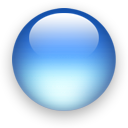 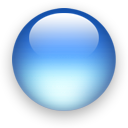 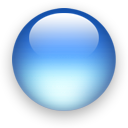 Introduction
Purpose
This document provides guidelines regarding standards
And procedures necessary for construction, follow-up
Responses and completion of the design change document.
Scope
It applies to the design change construction, follow-up responses(procedure revisions, simulator application operator training and facility master establishment & revision) and tasks for completion including the original drawing revision.
Procedure
Design Change Construction & Completion
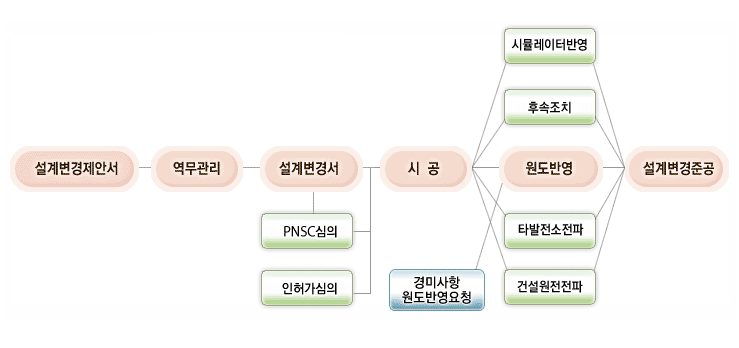 Design Change Proposal
Design Change Package
construction
Original Drawing Change
Completion
Procedure
4
Notice
Construction
1
Performance
test
Review of
Operating procedure, education,
Equipment master
Reflection of drawing, documents revision
Review of completion
documents
Completion of drawing,
Document etc.
2
Transfer to library
3
Completion of design change
Design Change Construction Request
5
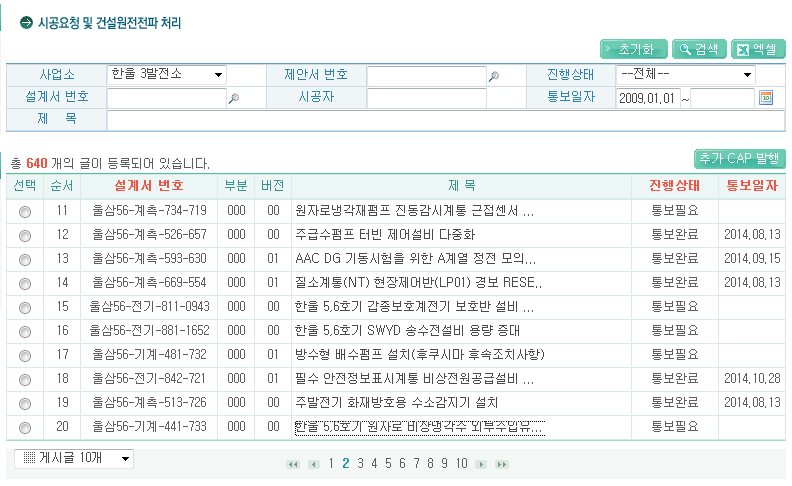 Searching Informations
Design Change Construction Request
6
Notice Button
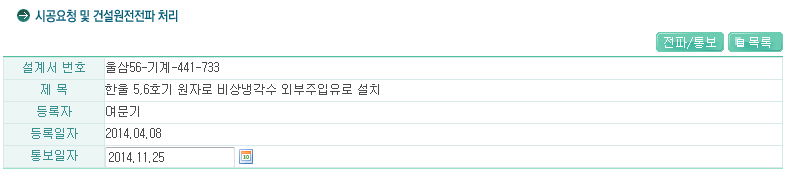 When  the design change document is approved, the leading design team issues the notice,  the notice“e-CAP”
Is automatically issued in accordance with the date of work and the corresponding team implements the notice and inputs the results on the e-CAP
Design Change Construction Request
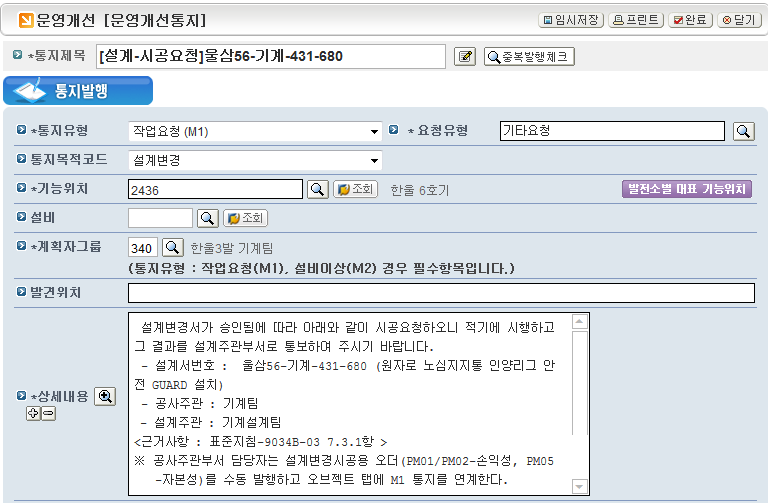 7
Completion button
Automatically formation
Construction Engineering Department
Input
Procedure
8
Notice
Construction
1
Performance
test
Review of
Operating procedure, education,
Equipment master
Reflection of drawing, documents revision
Review of completion
documents
Completion of drawing,
Document etc.
2
Transfer to library
3
Completion of design change
Design Change Construction Management
9
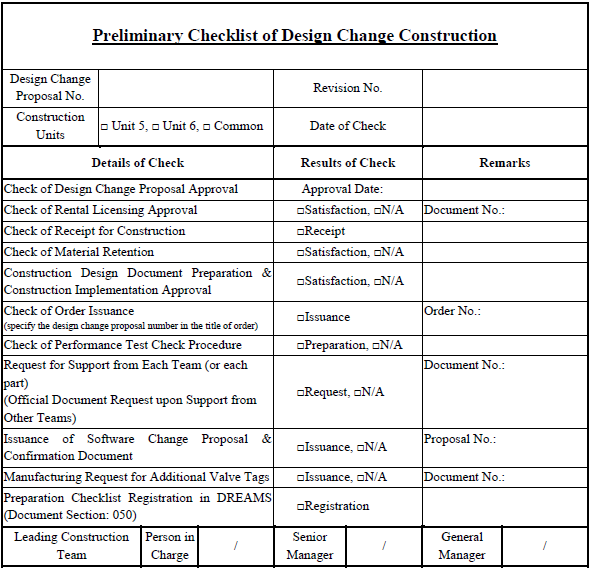 The leading construction team Performs the design change items requested in accordance with “Preliminary Checklist of Design Change Construction”, register them on DREAMS(Document Section : 050)
Design Change Construction Management
10
Issues the work order.

The leading construction team gives the corresponding team(construction support team) a workings notice if necessary

When a performance test is necessary, after completion of the work, the leading construction team carries out the test along with the leading design team, facility operation team and quality assurance(technical) team
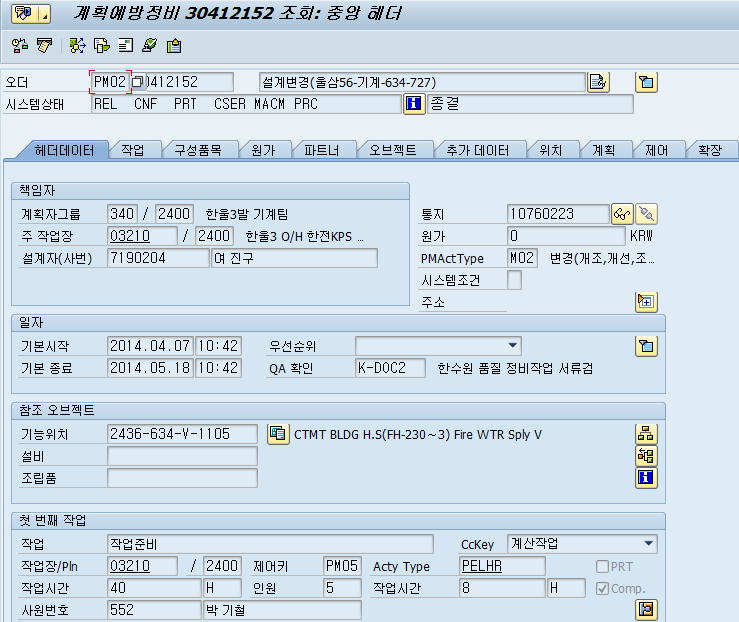 Design Change Construction Management
11
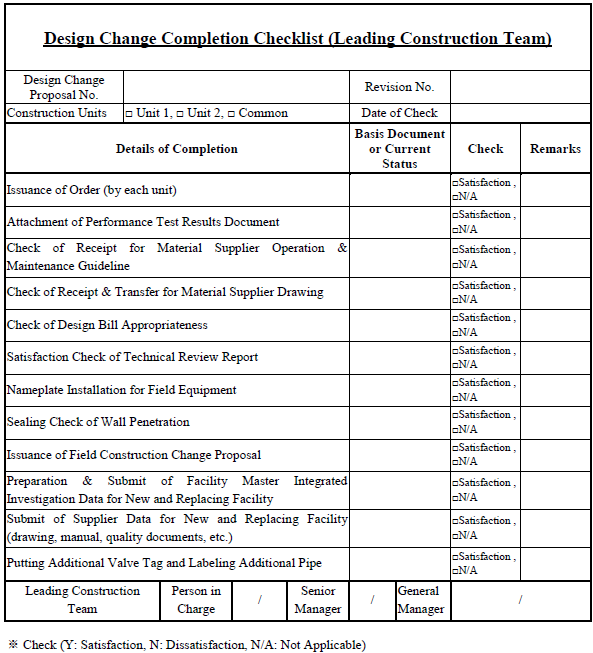 The leading construction team completes the design change, checks all the related documents in accordance with “Design change completion checklist”within two months and requests the leading design team for the completion
Design Change Construction Management
12
In completion of the design change document, the leading construction team uses the design change document registration menu of ECMS to register the document as follow
Document section upon completion request by each unit
     : odd unit 070 / even unit 080
2)  Document section upon completion request for twin & common units : 090
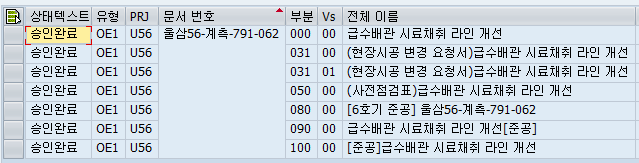 Design Change Construction Management
13
3)  Train completion : It is identified by the last number of the document section for the twin and common units
Train completion of odd unit : document section 071(A), 072(B)··
Train completion of even unit : document section 081(A), 082(B) ·
Train completion of twin & common units : document section
     : 091(A), 092(B) ··
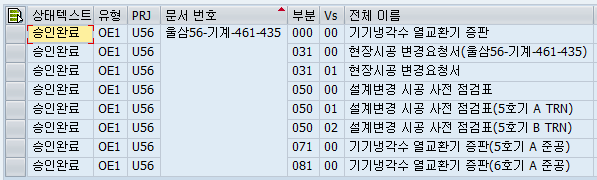 Design Change Construction Management
14
The leading construction team designates the approval line as shown below, using the approval function “Document Approval”in DREAMS or ECMS for the completion document of the design change and requests the approval.
Line 1 : senior manager of the leading construction team
2)  Line 2 : general manager of the leading construction team
3)  Line 3 : review by related teams
Mandatory review teams : operation supporting section, general manager of quality assurance team, procedure related team
Optional review teams : construction support, tasks related teams
4)  Line 4 : general manager of the system engineering team
Design Change Construction Management
15
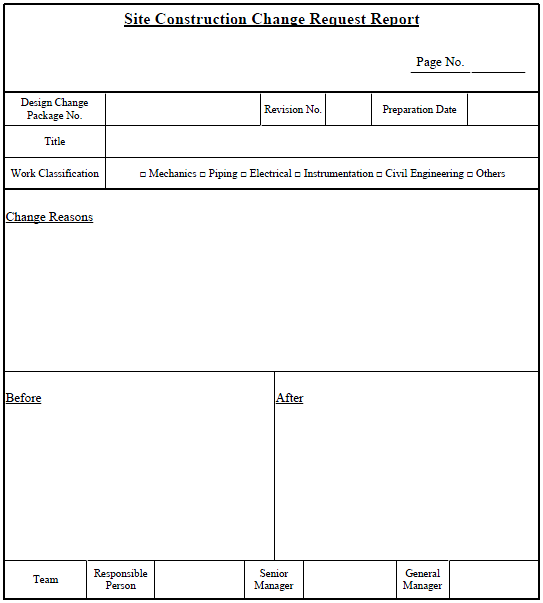 The lead construction team describes site construction change request items on the related item section of the design change packages and attaches those items to the site construction change request report, upon requesting construction completion.
If necessary, the lead design team provides data including revised drawings for site construction to the lead construction team.
Design Change Construction Management
16
“Site Construction Change Request Report” should be numbered the same as first design change packages. But, document should be numbered as document section 031~ 040
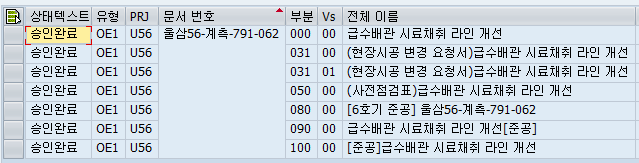 The path for requesting approval should be as follows
1) Line 1 : senior manager of the design change package preparation team
2) Line 2 : general manager of the design change package preparation team
3) Line 3 : general manager of the quality assurance team or related teams
4) Line 4 : general manager of the lead design team
Design Change Construction Management
1
Reviewing according to design change completion 
checklist (lead construction team)
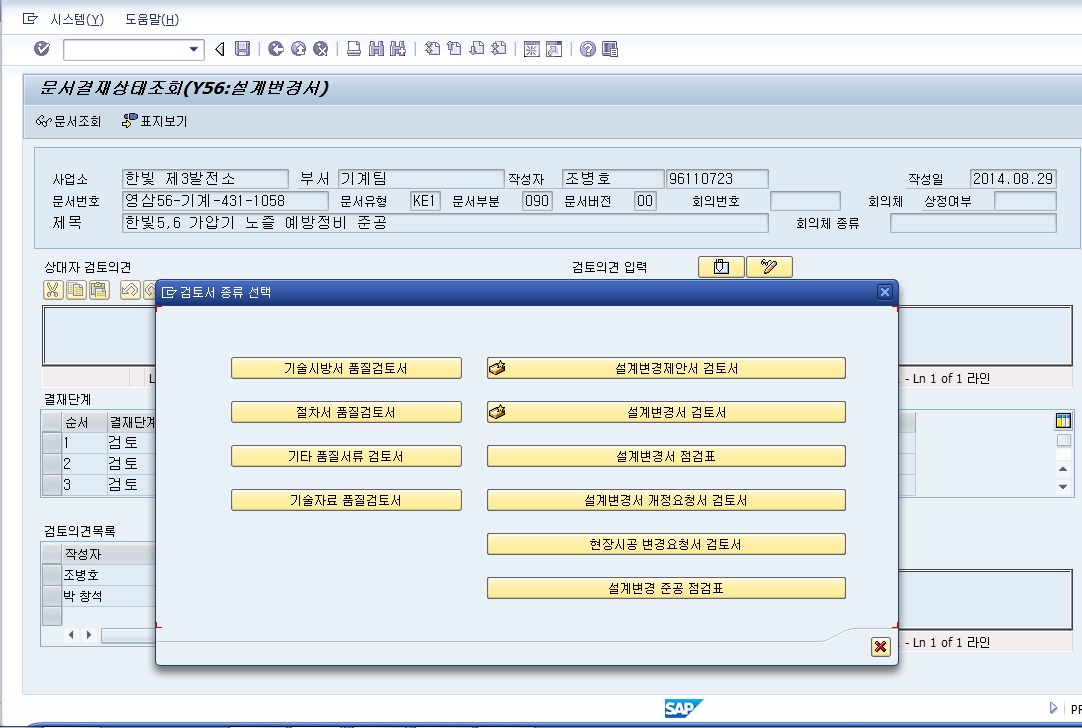 1
2
Click on #1, and then on #2 in the “select review report type” pop-up window,
   and enter the checklist of the corresponding team.
Design Change Construction Management
2
Reviewing according to design change completion 
checklist (lead construction team)
Design Change Construction Management
4
Reviewing according to design change completion 
checklist (lead design team)
Design Change Construction Management
5
Reviewing according to design change completion 
checklist (Mechanical Engineering Team)
Procedure
21
Notice
Construction
1
Performance
test
Review of
Operating procedure, education,
Equipment master
Reflection of drawing, documents revision
Review of completion
documents
Completion of drawing,
Document etc.
2
Transfer to library
3
Completion of design change
Design Change Completion Management
22
The leading design team receives documents from the leading construction team after completion of the design change and reviews irregularities before applying to the original drawing as follows
The changed contents are marked on the drawing
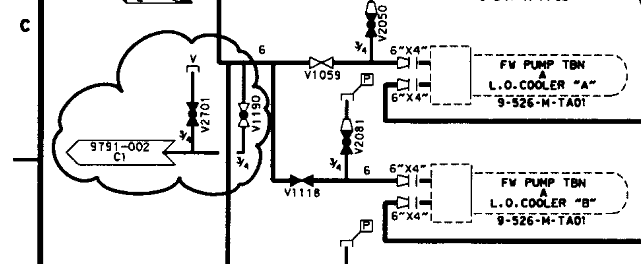 2) The design change proposal number and reason of change are
    recorded on the blank for modifications of the original drawing
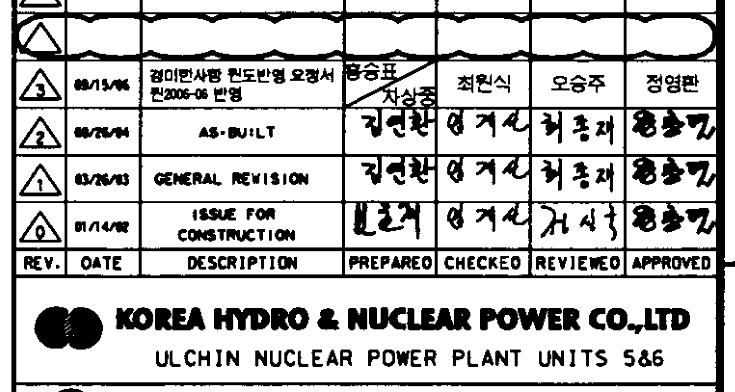 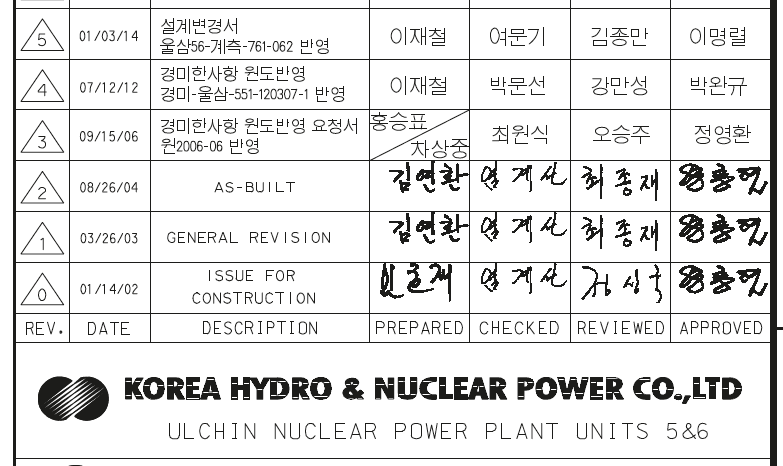 Design Change Completion Management
23
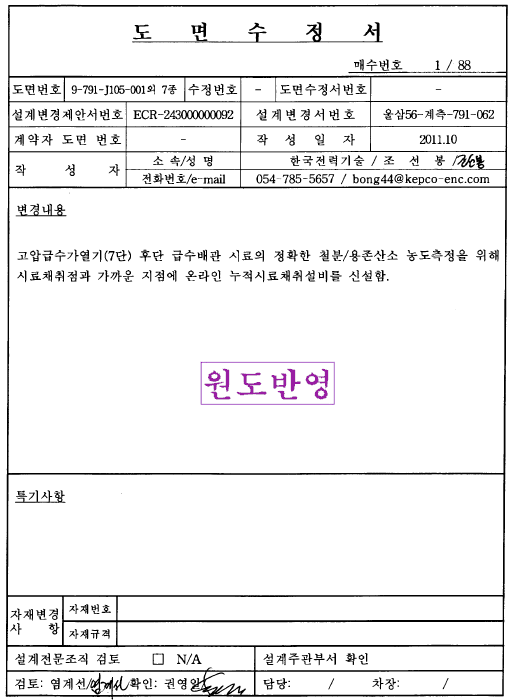 3)“Application of Original Drawing” is recorded on the modified drawing after the application of the original drawing is completed
Design Change Completion Management
24
4)  If the additional modification is not possible during the drawing modification, another original drawing or a partly detailed original drawing can be prepared
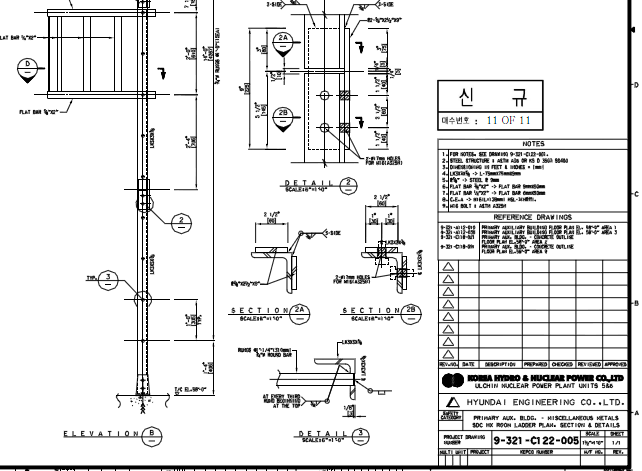 Design Change Completion Management
25
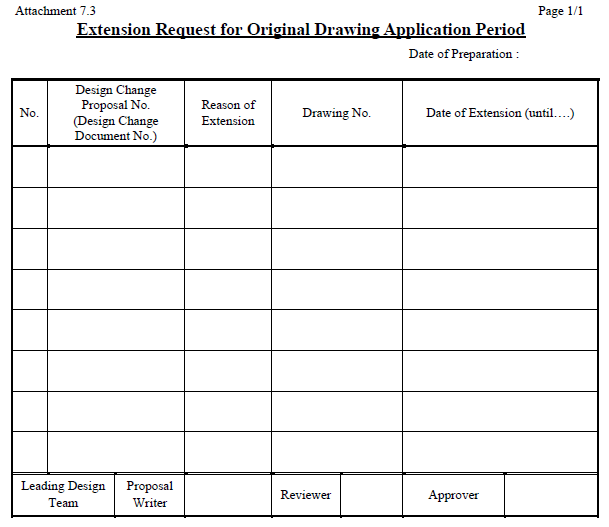 5)  The drawing to be modified is applied to the original drawing within two months after the construction document was received. However, it can be extended by one month further when requested using the “Extension Request for Original Drawing Application Period” to obtain approval from the leading design team
Design Change Completion Management
26
The leading design team determines the need of the period extension for facility operation and modifies the following drawings first, then distributes or registers them in DREAMS
Light Water Reactor Power Plants
   - P&ID
   - SOD (System Operation Diagram)
   - EWD (Elementary Wiring Diagram)
   - SLD (Single Line Diagram)
   - CLD (Control Logic Diagram)
   - electrical load list and total list of set points

Heavy Water Reactor Power Plant
   - OF (Operating Flow sheet)
   - FS (Flow Sheet)
   - ED (Elementary Diagram)
   - LD (Logic Diagram)
   - total List of set points
Design Change Completion Management
27
When just one unit is completed, the leading design team modifies the plant drawing necessary for the facility operation, stamps “X Unit Completion” on the drawing and registers in DREAMS or distributes the drawing document to the corresponding unit
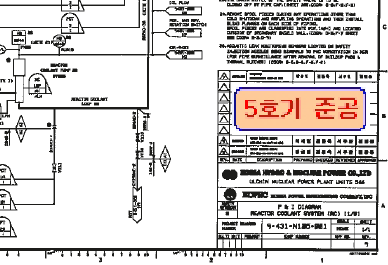 Design Change Completion Management
28
For the drawing registration in DREAMS, follow the document type(*D*) of the data management for each plant.

For the registration of the document section, apply the document section at the time when the completion request took place and for the version registration, apply the final version of the corresponding drawing
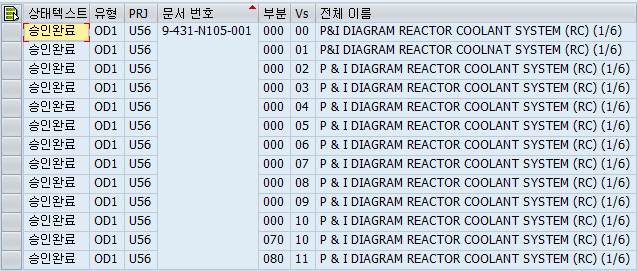 Design Change Completion Management
29
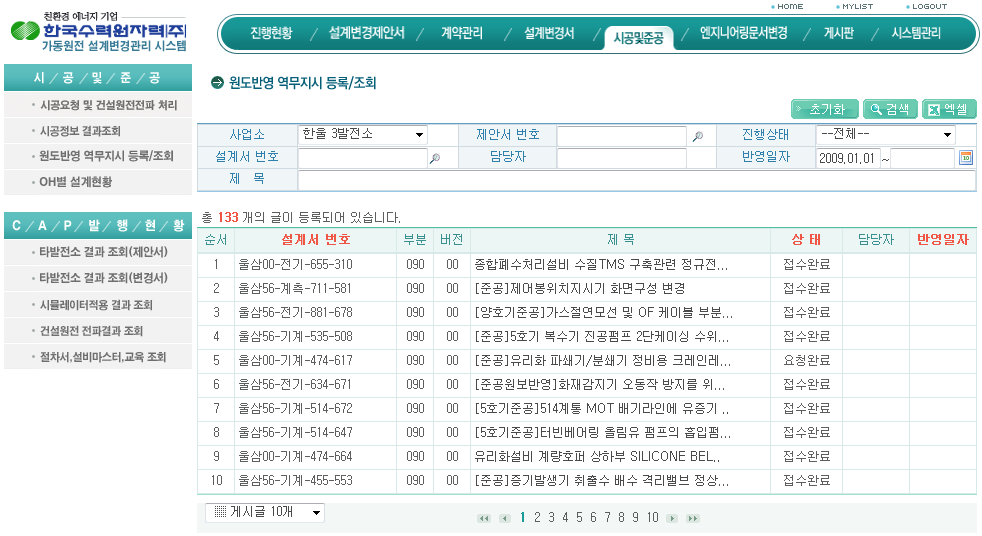 The leading design team searches complete design change construction
Design Change Completion Management
30
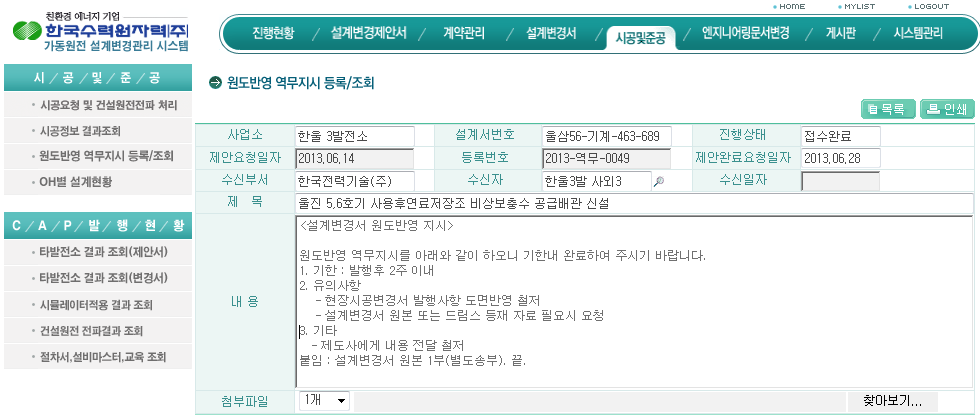 Automatical Input
Drawing revision instructions to draftsperson
The leading design team applies modifications of the design change proposal, which has been approved for completion request of the twin or common units, to the original drawing.
Design Change Completion Management
31
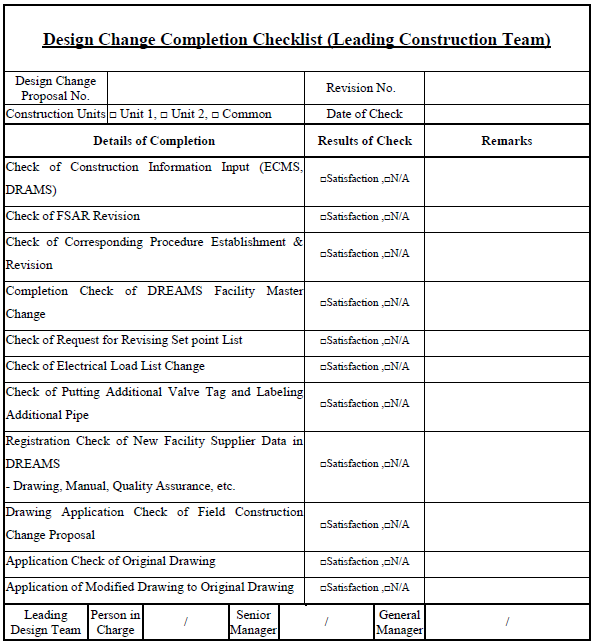 When the original drawing application is completed, the leading design team prepares and attaches “Design Change Completion Check list”before signing on the cover of the design change proposal.
Design Change Completion Management
32
‘Completion’ Stamp
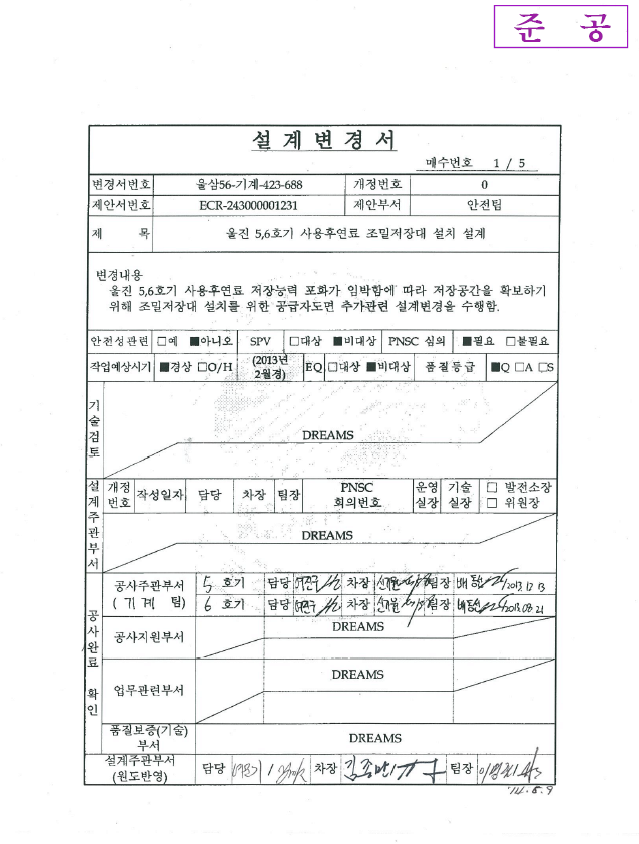 Next, the team stamps ‘Completion’ on the design change related documents, registers them in DREAMS(Document Section 100 Creation) and transfers the DCP documents to the data room in accordance with Date Transfer Procedures
signature
Design Change Completion Management
33
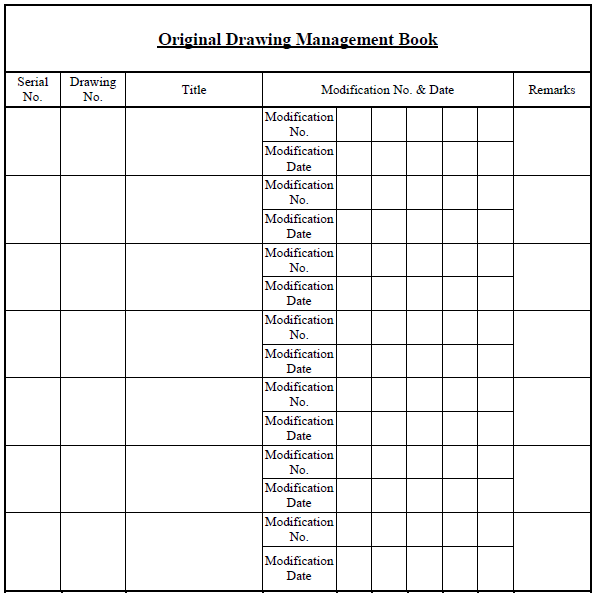 The leading design team records the approved original drawing on
“Original Drawing Management Book”and transfers it to the plant data room.
If the original drawing book needs to be replaced with the computer file, the management items of the corresponding form should be recorded.
Thank You!
KHNP  Engineering Center